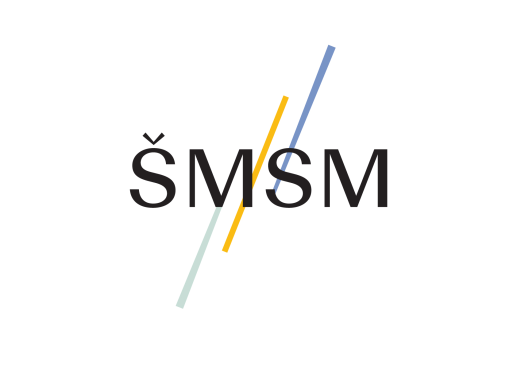 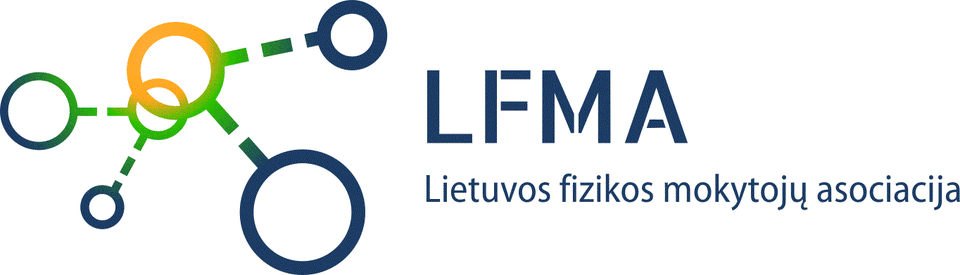 Fotono judesio kiekis ir energijaIV gimn. klasė
BP: Apibrėžiamas fotono judesio kiekis ir energija.
Šviesos kvantai (lot. quantum - kiek), arba fotonai (gr. phos - šviesa).
Fotono masė
Fotono masė
Fotono masė iš esmės skiriasi nuo kitų dalelių masės – fotonas neturi rimties masės (m0 = 0).
Nejudėdamas jis neegzistuoja, o atsiradęs iš karto įgyja greitį c.
Fotono judesio kiekis
www.youtube.com/watch?v=ueuwWiR-Dw4
Reliatyvistinė mechanika
mechanikos šaka, tirianti kūnų (dalelių) judėjimą reliatyvistiniais greičiais (artimais šviesos greičiui vakuume c).
Kai nepaisoma gravitacinio lauko, reliatyvistinė mechanika yra specialioji reliatyvumo teorija, pagal kurią kūno energija E ir judesio kiekis p priklauso nuo kūno greičio v pagal tokią formulę:
m0 – kūno rimties masė
[Speaker Notes: www.vle.lt/straipsnis/reliatyvistine-mechanika/]
Reliatyvistinė mechanika
Atsižvelgus į gravitacinį lauką, reliatyvistinė mechanika yra bendroji reliatyvumo teorija.
Kai v << c, reliatyvistinė mechanika virsta klasikine mechanika.
[Speaker Notes: www.vle.lt/straipsnis/reliatyvistine-mechanika/]
www.youtube.com/watch?v=pBQjsOaRHxg